Тема урока:Промышленный переворот в Англии
Цель урока: выяснить сущность промышленного переворота, показать, что в результате этого процесса создаются условия для индустриального общества
План урока:
Предпосылки промышленного переворота
Технические изобретения
Последствия промышленного переворота
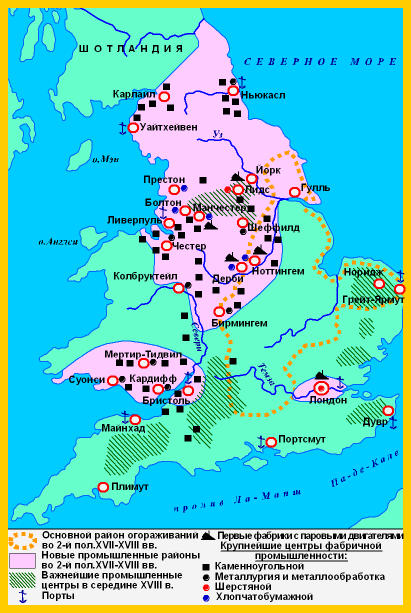 Страна о которой сегодня пойдет речь – Англия.


Что вам известно об этой стране?
Период с античности до XVIII в. – Аграрный или Доиндустриальный.
Европа – аграрный регион, 80% населения – сельские жители, господство ручного труда.

Со второй пол. XVIII в. технический прогресс привел к промышленной (индустриальной) революции.
Ручной труд заменил машинный
Мануфактуры заменили фабрики
Основа экономики – паровой двигатель.
Промышленный переворот – это …
переход от ручного труда к машинному, от мануфактурного производства к фабричному.
переход от преимущественно аграрной экономики к индустриальному производству, в результате которого происходит трансформация аграрного общества в индустриальное.
Предпосылки промышленного переворота:
Рынок свободных рабочих рук (свободные люди, лишенные собственности в результате огораживания)
Наличие свободных денег на руках у богатых людей (капитал)
Рост внутреннего рынка для сбыта товаров
Технические изобретения
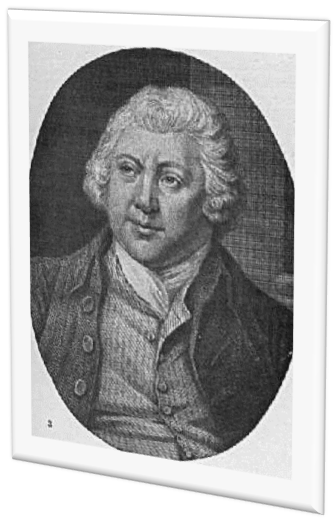 Ричард аркрайт
Аркрайт был младшим из 13 детей в семье портного. В 1769 году Аркрайт изобрёл прядильную машину «Waterframe» и зарегистрировал на неё патент. Два партнёра профинансировали сумму, необходимую для подачи заявки на патент и организовали промышленное применение прядильной машины. Было открыто крупное прядильное предприятие в Кромфорде, использовавшее как двигатель водяные колёса.
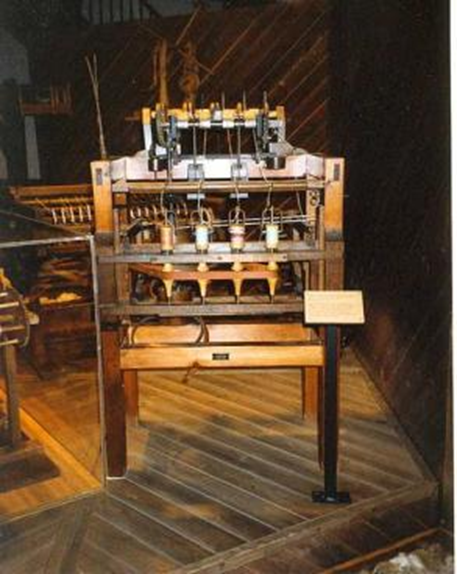 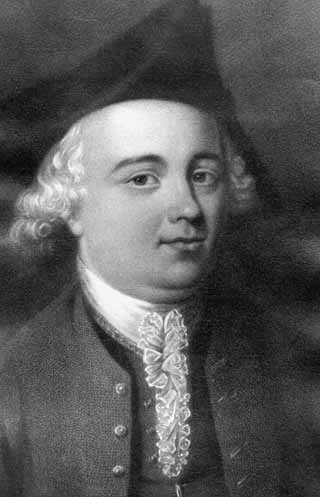 Джеймс Харгривс
(1722-78), английский изобретатель и промышленник. В 1764 г., работая ткачом в Стэмхилле, Ланкастер, Харгривс изобрел ПРЯДИЛЬНУЮ МАШИНУ «Дженни». Эта машина существенно ускоряла процесс обработки хлопка, производя восемь нитей одновременно.
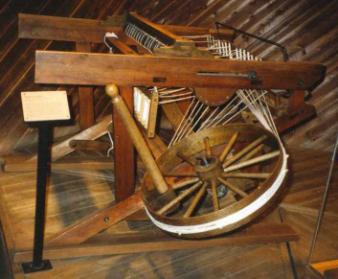 Сэмюэл кромптон
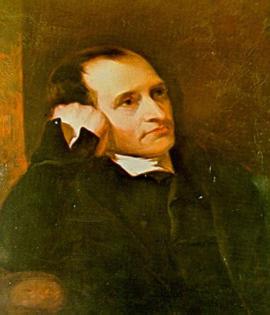 Английский изобретатель. Создал прядильную «мюль-машину» (1779), сыгравшую большую роль в развитии прядильного производства
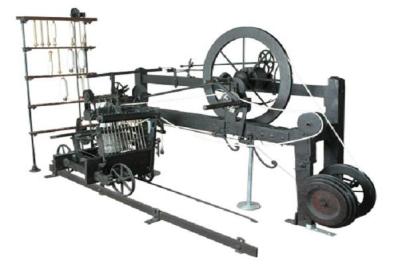 Джеймс уатт
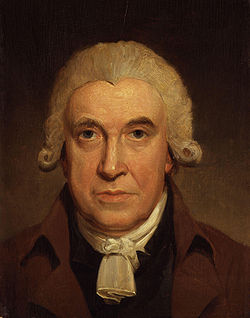 Выдающийся шотландский инженер, изобретатель-механик. Создатель универсальной паровой машины двойного действия. Изобретение им парового двигателя положили начало индустриальной революции. Его именем названа единица мощности — Ватт.
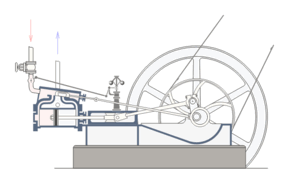 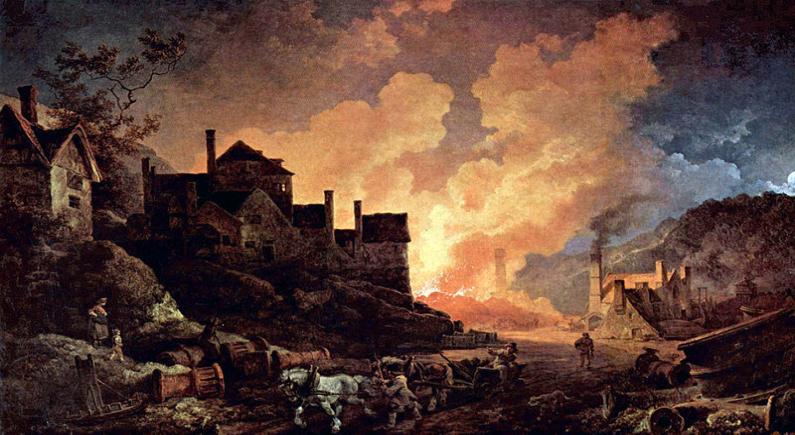 С 1709 г. в местечке Коулбрукдэйл Абрахам Дарби, основатель целой династии металлургов и кузнецов, использовал кокс для получения чугуна из руды в доменной печи. Из него поначалу делали лишь кухонную утварь, которая отличалась от работы конкурентов лишь тем, что ее стенки были тоньше, а вес меньше
В 1750х годах сын Дарби построил еще несколько домен, и к этому времени его изделия были еще и дешевле, чем изготовленные на древесном угле. В 1778 г. внук Дарби, Абрахам Дарби III, из своего литья построил в Шропшире знаменитый Железный мост, первый мост в Европе, полностью состоящий из металлических конструкций.
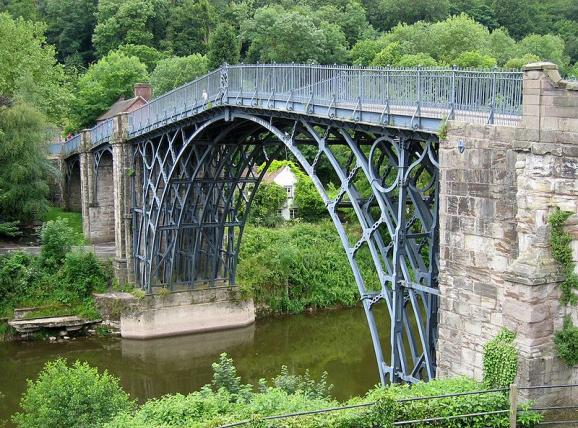 Последствия промышленного переворота
Формирование новых социальных групп: промышленная буржуазия, рабочий класс
Рост производительности труда
Снижение себестоимости труда
Падение цен на промышленные товары
Возникновение и рост промышленных городов
Возникновение заводов и фабрик
Расширение внешней и внутренней торговли
Были заложены основы новой индустриальной цивилизации
Лудди́ты  — группа английских рабочих, протестовавших в начале 1800-х годов против изменений, которые повлекли промышленный переворот, и считавших, что их рабочим местам угрожает опасность. Часто протест выражался в разрушении машин и оборудования.
Луддиты считали своим предводителем некоего Неда Лудда, также известного как «Король Лудд» или «Генерал Лудд», которому приписывалось уничтожение двух чулочных станков.
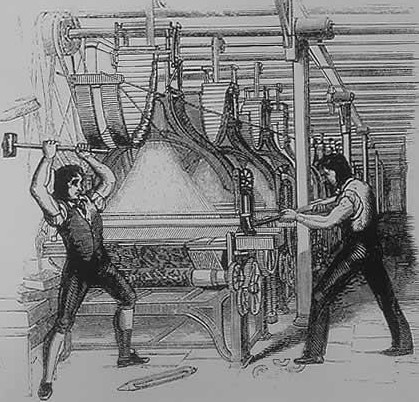 Луддиты – разрушители машин.
Допустим ли, по - вашему, подобный протест?
Чем можно объяснить движение луддитов?
Какое наказание ждало их?
Была ли у луддитов  либо программа, либо просто цель? Или их действия носили стихийный, случайный характер?
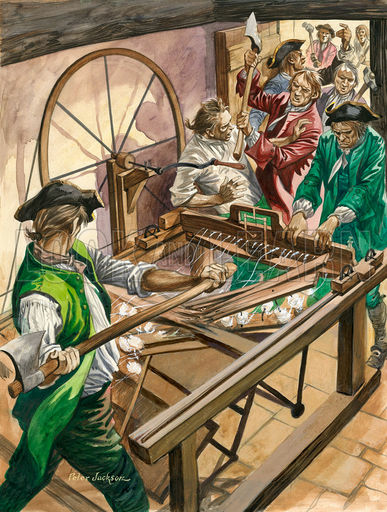 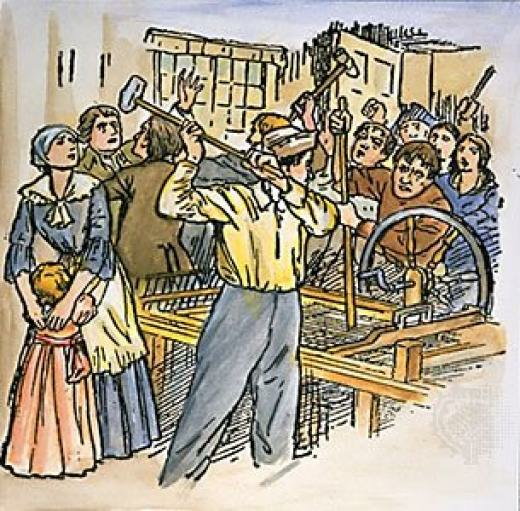 Закрепление изученного
Запишите слова, которые нужно вставить вместо пропусков в схеме:
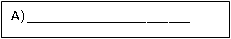 Техническая сторона
Переход от ручного труда 
В) _____________________
от _____________________
к фабрике
Б) _______________________
Формирование двух классов:
Г) ____________________ и _______________________
Пользуясь текстом учебника, составьте таблицу«Важнейшие изобретения в период промышленного переворота»